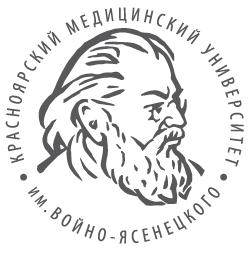 Кандидаты на премию Ученого Совета КрасГМУ им. Проф. В. Ф. Войно - Ясенецкого
Малаший Екатерина Александровна
Ординатор кафедры лор – болезней с курсом ПО , председатель Совета Обучающихся КрасГМУ им. проф. В.Ф. Войно-Ясенецкого
Волкова Виктория Викторовна407 группа Педиатрия
Балл зачетной книжки за последние две сессии  – 5,0
Место в рейтинге - 17
Гриценко Ольга Дмитриевна 606 группа Лечебное дело
Балл зачетной книжки за последние две сессии  – 5,0
Место в рейтинге - 4
Панина Юлия Геннадьевна621 группа Лечебное дело
Балл зачетной книжки за последние две сессии  – 5,0
Место в рейтинге - 31
Благодарим за внимание!